Lesson 5: 
Elements of Fellowship and Faithfulness with God
Basic Bible Truths
Lesson Plan and Agenda
Looking at the World through the Eyes of God
The Hopelessness of a Wrong Relationship with God
What God has Done for the Lost World
How to Appropriate What God has Done
Elements of Fellowship and Fruitfulness with God
Worshiping and Serving God in One of His Churches
GOD
Fellowship

That which we have seen and heard declare we unto you, that ye also may have fellowship with us: and truly our fellowship is with the Father, and with his Son Jesus Christ.

I John 1:3
GOSPEL
Romans 14:11-12
   Romans 2:2
   John 17:17
Construction
 Prophecies
 Bible Claims
II Peter 1:21
II Timothy 3:16
I Corinthians 2:9-10
Rom. 1:16
I. Cor. 15:1-4
Death
Burial 
Resurrection
Hebrews 6:6
I Samuel 16:7
U
NEW BIRTH
John 3:1-14
I John 5:1
BIRTH
John 3:36
“Relationship”
“NO Relationship”
BELIEVE
Saved – Eph. 2:8-9
Justified – Romans 5:1
Forgiven – Eph. 1:7
Righteous – Romans 3:2
Eternal Life in Christ Jesus – John 5:24
Eternity with God – John 14:1-3
Lost – Luke 19:10 
Condemned – John 3:18
Unforgiven – Acts 13: 38-39
Unrighteous – Romans 1:18
Dead in Trespasses & Sins – Eph. 2:1
Eternity in the Lake of Fire – Revelation 20:14-15
II Cor. 7:19-10
Acts 16:30-31
John 5:24
John 3:15-18
Gen. 3:21
 Gen. 22:1-4
 Exodus 12
 Isa. 53:7
 Heb. 9:12
 Heb. 10:1
 Gal. 3:24-26
 John 1:29
 Acts 8:32-35
 I Pet. 3:18
 I Pet. 2:24
 Rom. 5:6-8
 Heb. 10:10-14
 John 19:30
Fellowship – I John 1
CONDUCT
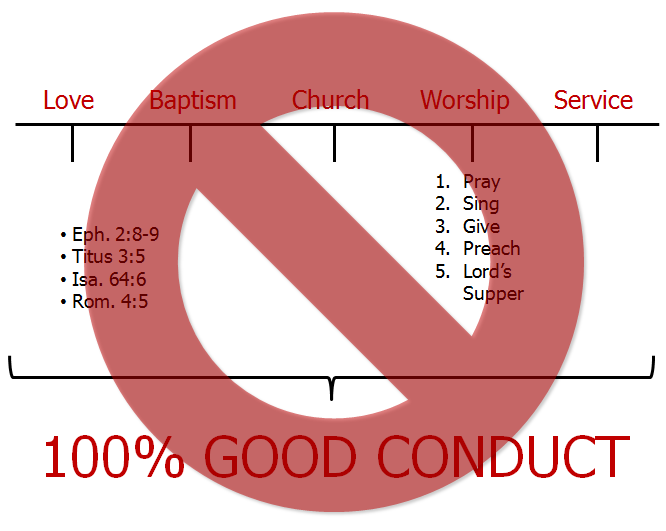 (1) Behold, the Lord's hand is not shortened, that it cannot save; neither his ear heavy, that it cannot hear:

(2) But your iniquities have separated between you and your God, and your sins have hid his face from you, that he will not hear. 

Isaiah 59:1-2
Fellowship – I John 1
SIN:  Isaiah 59:1-2
(5) And ye have forgotten the exhortation which speaketh unto you as unto children, My son, despise not thou the chastening of the Lord, nor faint when thou art rebuked of him:

(6) For whom the Lord loveth he chasteneth, and scourgeth every son whom he receiveth. 

Hebrews 12:5-11 (continued)
(7) If ye endure chastening, God dealeth with you as with sons; for what son is he whom the father chasteneth not?

(8) But if ye be without chastisement, whereof all are partakers, then are ye bastards, and not sons.

Hebrews 12:5-11 (continued)
(9) Furthermore we have had fathers of our flesh which corrected us, and we gave them reverence: shall we not much rather be in subjection unto the Father of spirits, and live?

(10) For they verily for a few days chastened us after their own pleasure; but he for our profit, that we might be partakers of his holiness.

Hebrews 12:5-11 (continued)
(11) Now no chastening for the present seemeth to be joyous, but grievous: nevertheless afterward it yieldeth the peaceable fruit of righteousness unto them which are exercised thereby.

Hebrews 12:5-11
Fellowship – I John 1
SIN:  Isaiah 59:1-2
DISCIPLINE:  Hebrews 12:5-11
If we confess our sins, he is faithful and just to forgive us our sins, and to cleanse us from all unrighteousness.

I John 1:9
(14) Seeing then that we have a great high priest, that is passed into the heavens, Jesus the Son of God, let us hold fast our profession.

(15) For we have not an high priest which cannot be touched with the feeling of our infirmities; but was in all points tempted like as we are, yet without sin.

Hebrews 14:14-16 (continued)
(16) Let us therefore come boldly unto the throne of grace, that we may obtain mercy, and find grace to help in time of need.

Hebrews 14:14-16
Fellowship – I John 1
SIN:  Isaiah 59:1-2
DISCIPLINE:  Hebrews 12:5-11
CONFESSION:  I John 1:9
	Hebrews 4:14-16
As ye have therefore received Christ Jesus the Lord, so walk ye in him

Colossians 2:6
The thief cometh not, but for to steal, and to kill, and to destroy: I am come that they might have life, and that they might have it more abundantly.

John 10:10
Fellowship – I John 1
SIN:  Isaiah 59:1-2
DISCIPLINE:  Hebrews 12:5-11
CONFESSION:  I John 1:9
	Hebrews 4:14-16
John 10:10
Colossians 2:6
GOD
GOSPEL
Romans 14:11-12
   Romans 2:2
   John 17:17
Construction
 Prophecies
 Bible Claims
II Peter 1:21
II Timothy 3:16
I Corinthians 2:9-10
Rom. 1:16
I. Cor. 15:1-4
Death
Burial 
Resurrection
Hebrews 6:6
I Samuel 16:7
U
NEW BIRTH
John 3:1-14
I John 5:1
BIRTH
John 3:36
“Relationship”
“NO Relationship”
BELIEVE
Saved – Eph. 2:8-9
Justified – Romans 5:1
Forgiven – Eph. 1:7
Righteous – Romans 3:2
Eternal Life in Christ Jesus – John 5:24
Eternity with God – John 14:1-3
Lost – Luke 19:10 
Condemned – John 3:18
Unforgiven – Acts 13: 38-39
Unrighteous – Romans 1:18
Dead in Trespasses & Sins – Eph. 2:1
Eternity in the Lake of Fire – Revelation 20:14-15
II Cor. 7:19-10
Acts 16:30-31
John 5:24
John 3:15-18
Gen. 3:21
 Gen. 22:1-4
 Exodus 12
 Isa. 53:7
 Heb. 9:12
 Heb. 10:1
 Gal. 3:24-26
 John 1:29
 Acts 8:32-35
 I Pet. 3:18
 I Pet. 2:24
 Rom. 5:6-8
 Heb. 10:10-14
 John 19:30
Fellowship – I John 1
CONDUCT
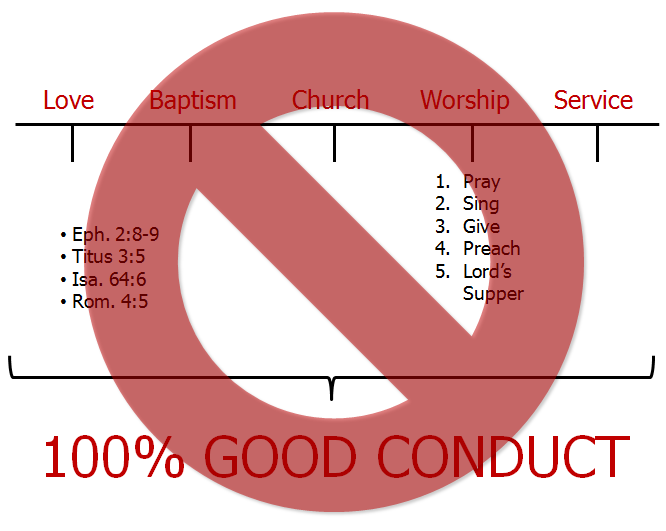 SIN:  Isa. 59:1-2
DISCIPLINE:  Heb. 12:5-11
CONFESSION:  I John 1:9
	Heb. 4:14-16
John 10:10
Col. 2:6
And above all things have fervent charity among yourselves: for charity shall cover the multitude of sins.

I Peter 4:8
For the love of Christ constraineth us; because we thus judge, that if one died for all, then were all dead:

II Corinthians 5:14
Whether therefore ye eat, or drink, or whatsoever ye do, do all to the glory of God.

I Corinthians 10:31
(1) Though I speak with the tongues of men and of angels, and have not charity, I am become as sounding brass, or a tinkling cymbal.

I Corinthians 13:1-3 (continued)
(2) And though I have the gift of prophecy, and understand all mysteries, and all knowledge; and though I have all faith, so that I could remove mountains, and have not charity, I am nothing.

I Corinthians 13:1-3 (continued)
(3) And though I bestow all my goods to feed the poor, and though I give my body to be burned, and have not charity, it profiteth me nothing.

I Corinthians 13:1-3
Love
I Pet. 4:8
II Cor. 5:14
I Cor. 13:1-3
I Cor. 10:31
And he took them the same hour of the night, and washed their stripes; and was baptized, he and all his, straightway.

Acts 16:33
Then they that gladly received his word were baptized: and the same day there were added unto them about three thousand souls.

Acts 2:41
Love
Baptism
I Pet. 4:8
II Cor. 5:14
I Cor. 13:1-3
I Cor. 10:31
Acts 2:41
Acts 16:33
GOD
GOSPEL
Romans 14:11-12
   Romans 2:2
   John 17:17
Construction
 Prophecies
 Bible Claims
II Peter 1:21
II Timothy 3:16
I Corinthians 2:9-10
Rom. 1:16
I. Cor. 15:1-4
Death
Burial 
Resurrection
Hebrews 6:6
I Samuel 16:7
U
NEW BIRTH
John 3:1-14
I John 5:1
BIRTH
John 3:36
“Relationship”
“NO Relationship”
BELIEVE
Saved – Eph. 2:8-9
Justified – Romans 5:1
Forgiven – Eph. 1:7
Righteous – Romans 3:2
Eternal Life in Christ Jesus – John 5:24
Eternity with God – John 14:1-3
Lost – Luke 19:10 
Condemned – John 3:18
Unforgiven – Acts 13: 38-39
Unrighteous – Romans 1:18
Dead in Trespasses & Sins – Eph. 2:1
Eternity in the Lake of Fire – Revelation 20:14-15
II Cor. 7:19-10
Acts 16:30-31
John 5:24
John 3:15-18
Gen. 3:21
 Gen. 22:1-4
 Exodus 12
 Isa. 53:7
 Heb. 9:12
 Heb. 10:1
 Gal. 3:24-26
 John 1:29
 Acts 8:32-35
 I Pet. 3:18
 I Pet. 2:24
 Rom. 5:6-8
 Heb. 10:10-14
 John 19:30
Fellowship – I John 1
CONDUCT
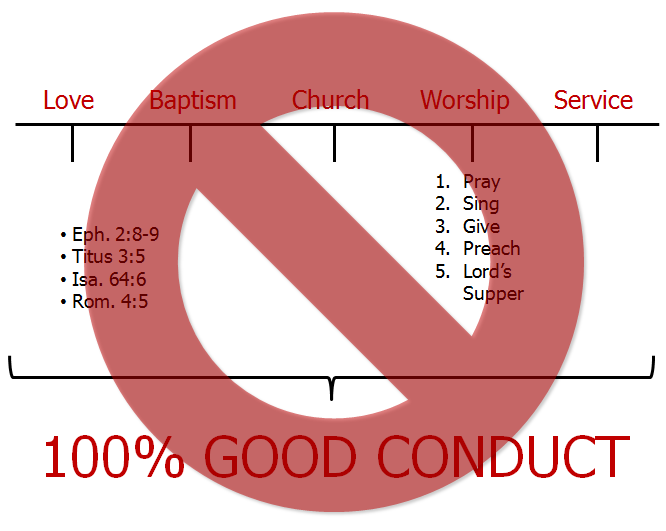 SIN:  Isa. 59:1-2
DISCIPLINE:  Heb. 12:5-11
CONFESSION:  I John 1:9
	Heb. 4:14-16
John 10:10
Col. 2:6
Baptism
Love
I Pet. 4:8
II Cor. 5:14
I Cor. 13:1-3
I Cor. 10:31
Acts 2:41
Acts 16:33
Last Lesson
Worshiping and Serving God in One of His Churches